Christmas Business Cartoon Template
Subtitle here
Speaker name and title
https://iSlide-PowerPoint.com
5
6
4
3
1
2
Text here
Text here
Text here
Text here
Text here
Text here
Supporting text here.
……
Supporting text here.
……
Supporting text here.
……
Supporting text here.
……
Supporting text here.
……
Supporting text here.
……
Section Header Here
/01
Supporting text here.
When you copy & paste, choose "keep text only" option.
Click to edit Master title style
Text here
Text here
Text here
Copy paste fonts. Choose the only option to retain text.
……
Copy paste fonts. Choose the only option to retain text.
……
Supporting text here.
When you copy & paste, choose "keep text only" option.
Text here
Unified fonts make reading more fluent.
Theme color makes PPT more convenient to change.
Adjust the spacing to adapt to Chinese typesetting, use the reference line in PPT.
https://islide-powerpoint.com
4
Click to edit Master title style
Unified fonts make reading more fluent.
Text here
Theme color makes PPT more convenient to change.
Adjust the spacing to adapt to Chinese typesetting, use the reference line in PPT.
Text here
Text here
Text here
Copy paste fonts. Choose the only option to retain text.
Copy paste fonts. Choose the only option to retain text.
Copy paste fonts. Choose the only option to retain text.
https://islide-powerpoint.com
5
Click to edit Master title style
100
100
50
50
0
0
59%
59%
69%
69%
42%
42%
Supporting text here Supporting text  
Supporting text here Supporting text here
Supporting text here Supporting text  
Supporting text here Supporting text here
https://islide-powerpoint.com
6
Click to edit Master title style
Text here
Text here
Text here
Text here
Text here
You can use the icon library in iSlide  (www.islide.cc)
You can use the icon library in iSlide  (www.islide.cc)
You can use the icon library in iSlide  (www.islide.cc)
You can use the icon library in iSlide  (www.islide.cc)
You can use the icon library in iSlide  (www.islide.cc)
https://islide-powerpoint.com
7
Section Header Here
/02
Supporting text here.
When you copy & paste, choose "keep text only" option.
Click to edit Master title style
Copy paste fonts. Choose the only option to retain text……
Copy paste fonts. Choose the only option to retain text……
Text here
Copy paste fonts. Choose the only option to retain text……
Text here
Text here
Copy paste fonts. Choose the only option to retain text……
Unified fonts make
reading more fluent.
Text here
https://islide-powerpoint.com
9
Click to edit Master title style
Text here
Text here
Text here
Text here
Text here
Text here
Supporting text here. 
……
Supporting text here. 
……
Supporting text here. 
……
Supporting text here. 
……
Supporting text here. 
……
Supporting text here. 
……
2017
2018
2019
2020
2021
2022
https://islide-powerpoint.com
10
Click to edit Master title style
Text here
Text here
Text here
Text here
Copy paste fonts. Choose the only option to retain text……
Copy paste fonts. Choose the only option to retain text……
Copy paste fonts. Choose the only option to retain text……
Copy paste fonts. Choose the only option to retain text……
Text here
Copy paste fonts. Choose the only option to retain text……
Text here
Copy paste fonts. Choose the only option to retain text……
https://islide-powerpoint.com
11
Click to edit Master title style
40%
51%
39%
45%
TEXT HERE
Supporting text here
https://islide-powerpoint.com
12
Section Header Here
/03
Supporting text here.
When you copy & paste, choose "keep text only" option.
Click to edit Master title style
Text here
Text here
Text here
Text here
Supporting text here.
Supporting text here. 

……
Supporting text here.
Supporting text here. 

……
Supporting text here.
Supporting text here. 

……
Supporting text here.
Supporting text here. 

……
Text here
Copy paste fonts. Choose the only option to retain text.
……
https://islide-powerpoint.com
14
Click to edit Master title style
Text here
Text here
Text here
Text here
Copy paste fonts. Choose the only option to retain text……
Copy paste fonts. Choose the only option to retain text……
Copy paste fonts. Choose the only option to retain text……
Copy paste fonts. Choose the only option to retain text……
Copy paste fonts. Choose the only option to retain text……
Copy paste fonts. Choose the only option to retain text……
https://islide-powerpoint.com
15
Click to edit Master title style
Text here
Text here
Text here
Text here
Copy paste fonts. Choose the only option to retain text……
Copy paste fonts. Choose the only option to retain text……
Copy paste fonts. Choose the only option to retain text……
Copy paste fonts. Choose the only option to retain text……
https://islide-powerpoint.com
16
Section Header Here
/04
Supporting text here.
When you copy & paste, choose "keep text only" option.
Click to edit Master title style
Text here
Text here
Copy paste fonts. Choose the only option to retain text.
……
Copy paste fonts. Choose the only option to retain text.
……
Copy paste fonts. Choose the only option to retain text.
……
Copy paste fonts. Choose the only option to retain text.
……
Copy paste fonts. Choose the only option to retain text.
……
Copy paste fonts. Choose the only option to retain text.
……
Copy paste fonts. Choose the only option to retain text.
……
https://islide-powerpoint.com
18
Click to edit Master title style
Text here
Text here
Text here
Text here
Copy paste fonts. Choose the only option to retain text……
Copy paste fonts. Choose the only option to retain text……
Copy paste fonts. Choose the only option to retain text……
Copy paste fonts. Choose the only option to retain text……
https://islide-powerpoint.com
19
Click to edit Master title style
TEXT HERE
Supporting text here
55%
Supporting text here Supporting text  
Supporting text here Supporting text here
https://islide-powerpoint.com
20
Click to edit Master title style
Text here
Text here
Text here
Supporting text here. 
……
Supporting text here. 
……
Supporting text here. 
……
Unified fonts make reading more fluent.
Theme color makes PPT more convenient to change.
Adjust the spacing to adapt to Chinese typesetting, use the reference line in PPT.
https://islide-powerpoint.com
21
Section Header Here
/05
Supporting text here.
When you copy & paste, choose "keep text only" option.
Click to edit Master title style
Text here
Text
Text
Unified fonts make
reading more fluent.
Text
Text
Text
Theme color makes PPT more convenient to change.
Adjust the spacing to adapt to Chinese typesetting, use the reference line in PPT.
Text here
Text here
Text here
Text here
Text here
Text here
Supporting text here. 
……
Supporting text here. 
……
Supporting text here. 
……
Supporting text here. 
……
Supporting text here. 
……
Supporting text here. 
……
https://islide-powerpoint.com
23
Click to edit Master title style
Text here
Unified fonts make reading more fluent.
Theme color makes PPT more convenient to change.
Adjust the spacing to adapt to Chinese typesetting, use the reference line in PPT.
Text here
Text here
Text here
Text here
Copy paste fonts. Choose the only option to retain text.
Copy paste fonts. Choose the only option to retain text.
Copy paste fonts. Choose the only option to retain text.
Copy paste fonts. Choose the only option to retain text.
https://islide-powerpoint.com
24
Click to edit Master title style
Text here
Text here
Copy paste fonts. Choose the only option to retain text.
Copy paste fonts. Choose the only option to retain text.
Text
Text
Copy paste fonts. Choose the only option to retain text.
Copy paste fonts. Choose the only option to retain text.
Text here
Text here
Copy paste fonts. Choose the only option to retain text.
Copy paste fonts. Choose the only option to retain text.
https://islide-powerpoint.com
25
Click to edit Master title style
3,000K
6,000K
5,000K
2,000K
Text here
Text here
Text here
Text here
Supporting text here. 
……
Supporting text here. 
……
Supporting text here. 
……
Supporting text here. 
……
https://islide-powerpoint.com
26
Section Header Here
/06
Supporting text here.
When you copy & paste, choose "keep text only" option.
Click to edit Master title style
Text here
S
Copy paste fonts. Choose the only option to retain text.
……
S
Text here
W
Copy paste fonts. Choose the only option to retain text.
……
T
W
Text
Text here
O
Copy paste fonts. Choose the only option to retain text.
……
O
Text here
T
Copy paste fonts. Choose the only option to retain text.
……
https://islide-powerpoint.com
28
Click to edit Master title style
Text here
Text here
Text here
Text here
Copy paste fonts. Choose the only option to retain text.
……
Copy paste fonts. Choose the only option to retain text.
……
Copy paste fonts. Choose the only option to retain text.
……
Copy paste fonts. Choose the only option to retain text.
……
https://islide-powerpoint.com
29
Click to edit Master title style
Text here
Text here
Text here
Text here
Copy paste fonts. Choose the only option to retain text.
……
Copy paste fonts. Choose the only option to retain text.
……
Copy paste fonts. Choose the only option to retain text.
……
Copy paste fonts. Choose the only option to retain text.
……
Text here
Copy paste fonts. Choose the only option to retain text.
……
https://islide-powerpoint.com
30
Click to edit Master title style
55%
TEXT HERE
Supporting text here
https://islide-powerpoint.com
31
Thanks for your attention!Put Your Slogan Here..
Speaker name and title
https://iSlide-PowerPoint.com
iSlide PPTiSlide add-in saves you 90% time in making PowerPoint slides.
https://islide-powerpoint.com
[Speaker Notes: iSlide，让PPT设计简单起来！
iSlide, Make PowerPoint Design Simple!]
How to Use This Template
Note:
This is an instruction. Please delete this slide before use the template for presentation.
THEME COLORS
GUIDES LINES (Office 2013 and later)
Text/Background
Fill Colors
More color schemes are optional in iSlide Color Library. Just click to apply.
THEME FONTS
Asian Font: Microsoft Yahei

Arial  Latin Font: Arial
Press Alt + F9 to show/hide guides.
Use iSlide “Uniform Guides” feature to edit and apply more preset guides.
To change theme fonts, you can click Design > Variants > Fonts, or use “Uniform Fonts” feature of iSlide.
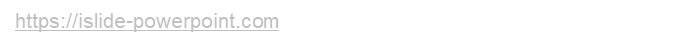 [Speaker Notes: iSlide，让PPT设计简单起来！
iSlide, Make PowerPoint Design Simple!]
Quick Slides Design
Note:

This is an instruction. Please delete this slide before use the template for presentation.
Diagram Library
1
2
Search diagram in iSlide Diagram Library
Click to insert diagram into current slide. You can edit text, replace icons or fill pictures.
?
Get help
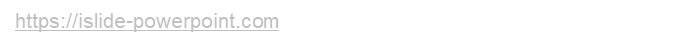 [Speaker Notes: iSlide，让PPT设计简单起来！
iSlide, Make PowerPoint Design Simple!]
Replace Icons
Note:
This is an instruction. Please delete this slide before use the template for presentation.
Icon Library
?
Click the target icon in iSlide “Icon Library” to replace it.
1
2
3
Select the icon need to be changed in the diagram
Done
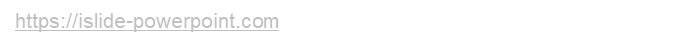 [Speaker Notes: iSlide，让PPT设计简单起来！
iSlide, Make PowerPoint Design Simple!]
Picture Fill
Note:

This is an instruction. Please delete this slide before use the template for presentation.
Picture Library
?
Click the target picture in iSlide “Picture Library” to insert it into the shape.
The picture will be filled in the shape automatically while keeping height-to-width ratio the same.
1
2
3
Select the shape that need to be filled with picture
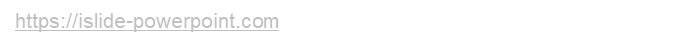 [Speaker Notes: iSlide，让PPT设计简单起来！
iSlide, Make PowerPoint Design Simple!]
Replace Vectors
Note:

This is an instruction. Please delete this slide before use the template for presentation.
Vector Library
?
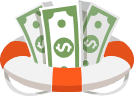 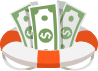 Ungroup the elements in the diagram and select the vector that need to be replaced
Click the target vector in iSlide “Vector Library” to insert it into the diagram
1
2
3
Done
[Speaker Notes: iSlide，让PPT设计简单起来！
iSlide, Make PowerPoint Design Simple!]
46%
Edit Smart Diagram
Note:

This is an instruction. Please delete this slide before use the template for presentation.
Text here
Editor
?
Supporting text here
Supporting text here
Right click the smart diagram and choose “Edit Smart Diagram”
1
2
Edit the smart diagram in the “Editor”
[Speaker Notes: iSlide，让PPT设计简单起来！
iSlide, Make PowerPoint Design Simple!]
All-in-One PowerPoint Optimization Add-in 
305K+ Professional PowerPoint Resources
Make Presentation Design Easy
iSlide  COPYRIGHT NOTICE
The resource is supplied by iSlide.
iSlide  respects all intellectual property rights and protects all the rights its users acquired. Solemnly remind you:
 
The ownership and intellectual property of the resources supplied in iSlide Add-in belongs to its owner or the assignee of this ownership. You only acquired the usage of the resources supplied in iSlide Add-in, as well as respected the following restrain terms:
1.You are only allowed to use such resource for personal and non-commercial aim, not allowed to use such resource or part of it for the sale; or rent, lend, transfer to others; or distribute or release it in any way.
2.You are not permitted to provide the resource of iSlide Add-in to any website, platform, application in the Internet or mobile Internet.
https://iSlide-PowerPoint.com
[Speaker Notes: 本素材由iSlide  提供
iSlide 尊重知识产权并注重保护用户享有的各项权利。郑重提醒您：

iSlide 插件中提供的任何信息内容的所有权、知识产权归其原始权利人或权利受让人所有，您免费/购买获得的是信息内容的使用权，并受下述条款的约束；
1. 您仅可以个人非商业用途使用该等信息内容，不可将信息内容的全部或部分用于出售，或以出租、出借、转让、分销、发布等其他任何方式供他人使用；
2. 禁止在接入互联网或移动互联网的任何网站、平台、应用或程序上以任何方式为他人提供iSlide 插件资源内容的下载。

The resource is supplied by iSlide .
iSlide  respects all intellectual property rights and protects all the rights its users acquired. Solemnly remind you:
 
The ownership and intellectual property of the resources supplied in iSlide Add-in belongs to its owner or the assignee of this ownership. you only acquired the usage of the resources supplied in iSlide Add-in, as well as respected the following restrain terms:
1.You are only allowed to use such resource for personal and non-commercial aim, not allowed to use such resource or part of it for the sale; or rent, lend, transfer to others; or distribution or release it in any way.
2.You are not permitted to provide the resource of iSlide Add-in in any website, platform, application access to the Internet or mobile Internet.]
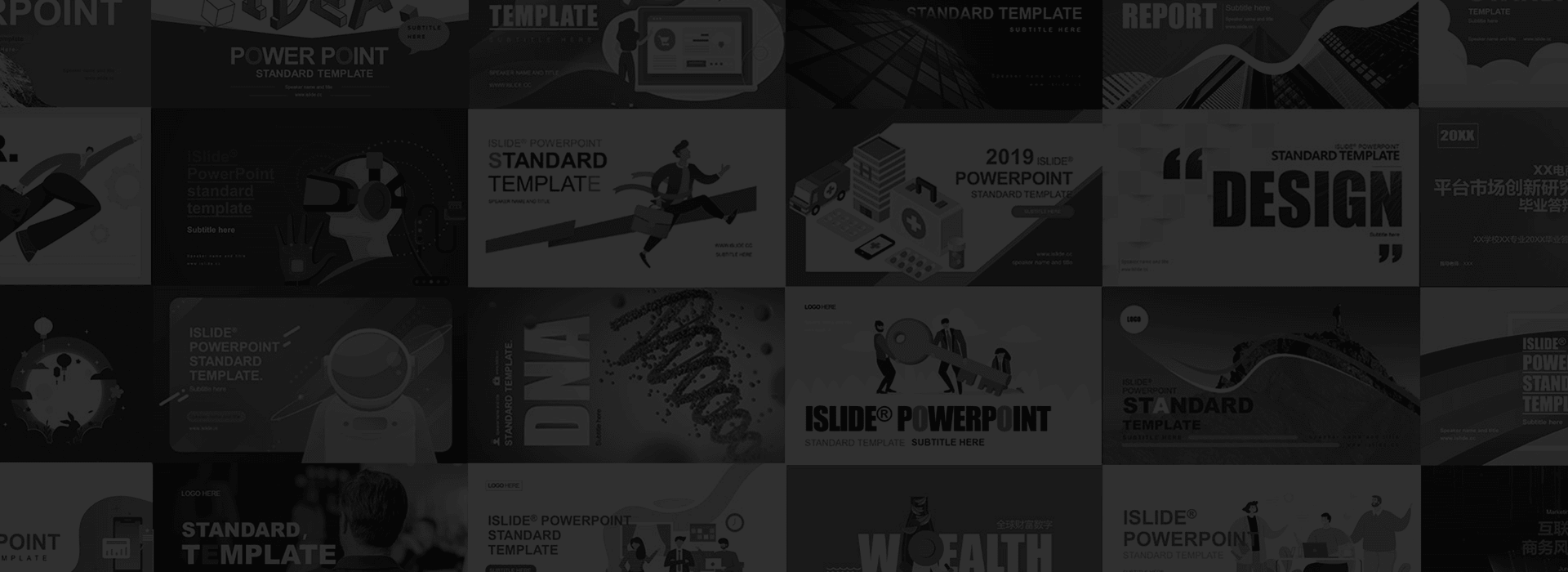 iSlide PowerPoint
Download it fully functional for free !
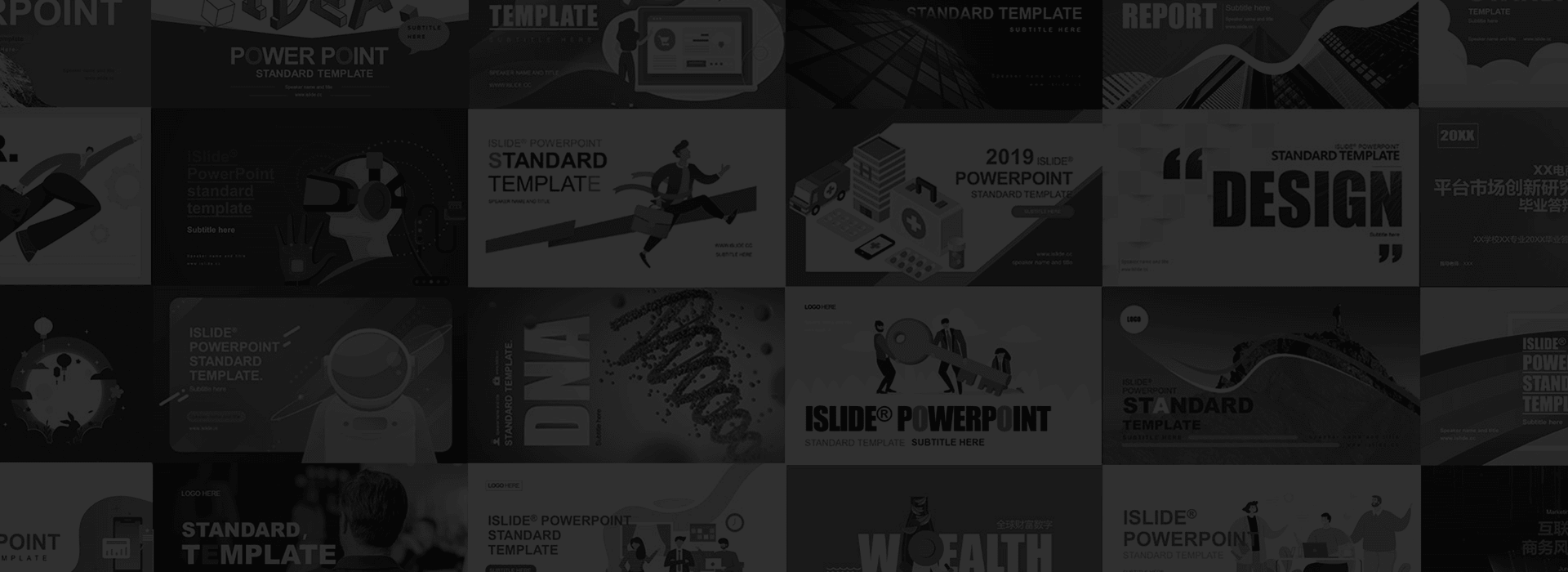 download
DISCOUNT
Use this coupon code for 20% off
[Speaker Notes: http://www.pptfans.cn
以视频、图文教程为主的PPT入门、初级、中级、高级教程应有尽有，助你PPT设计从入门到精通，同时高品质的PPT设计教程系列，能为你的PPT设计学习带来极高价值；免费高品质PPT模板免费下载，极大提高PPT设计制作效率。]